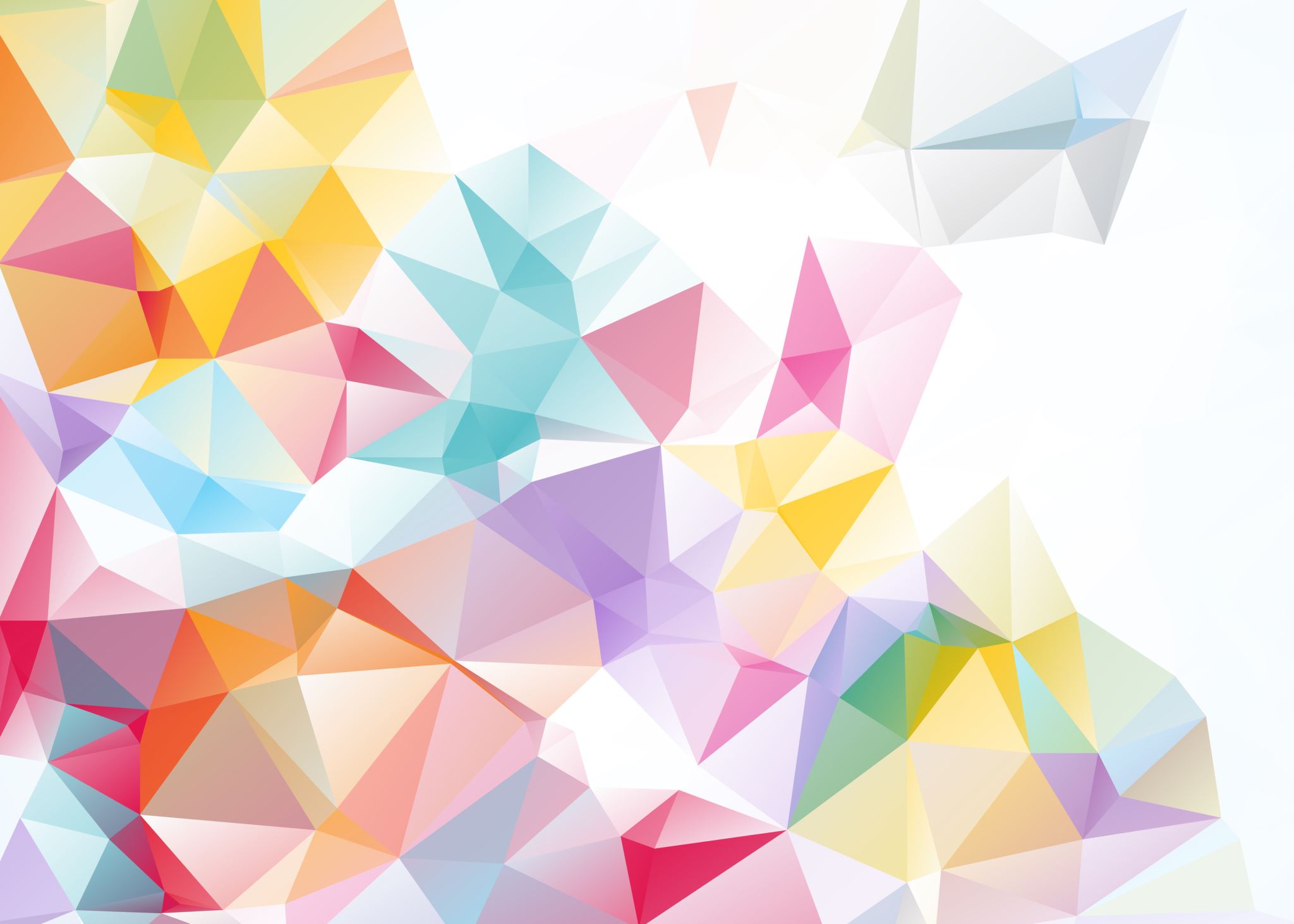 Сайт-Путеводитель при первом прохождении игры         Factorio
PEPEGИ
Команда
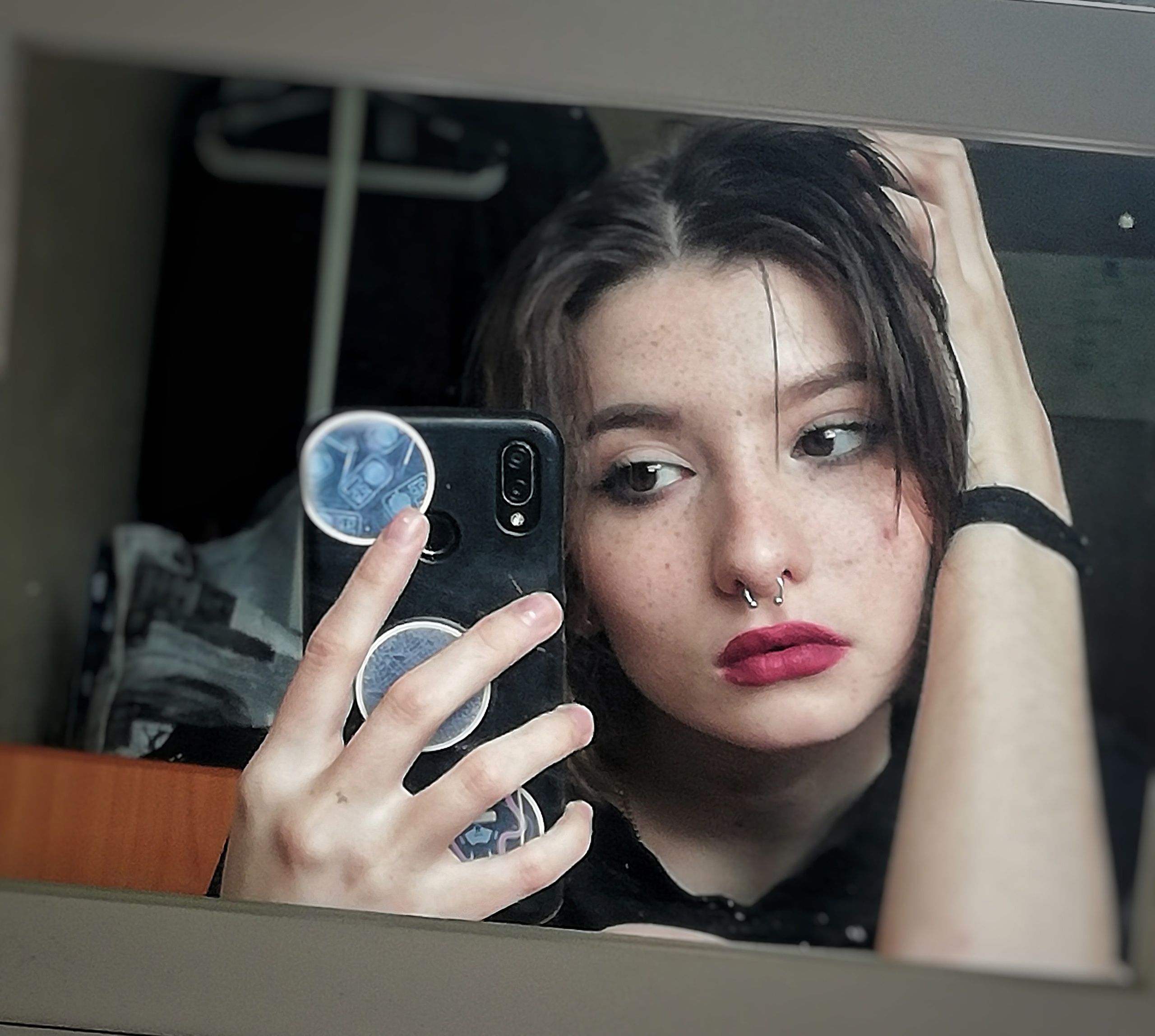 Гончарова Мария Александровна РИ-110930  – Аналитик, программист


Кремсер Александр Вячеславович – Дизайнер, тимлид
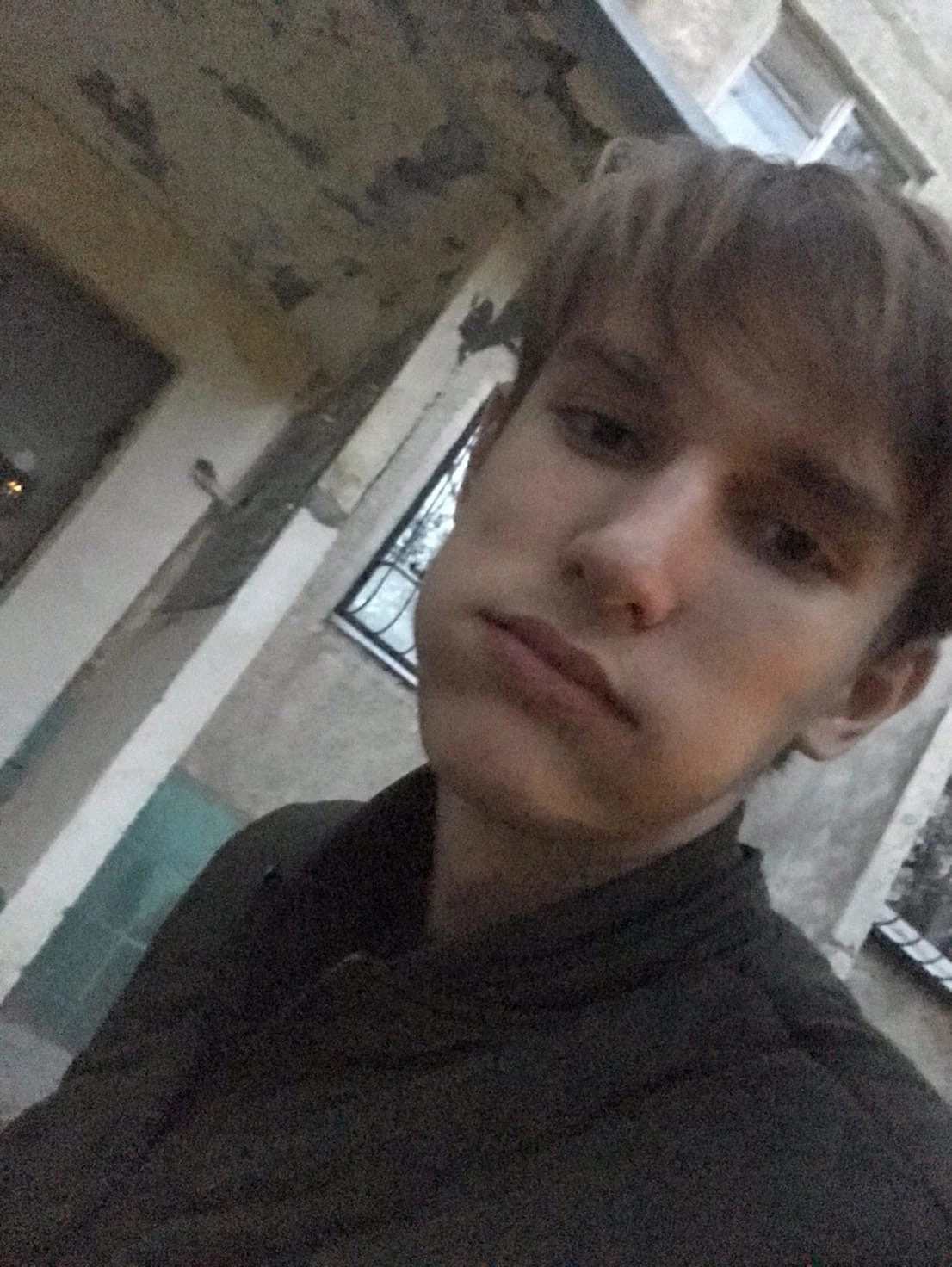 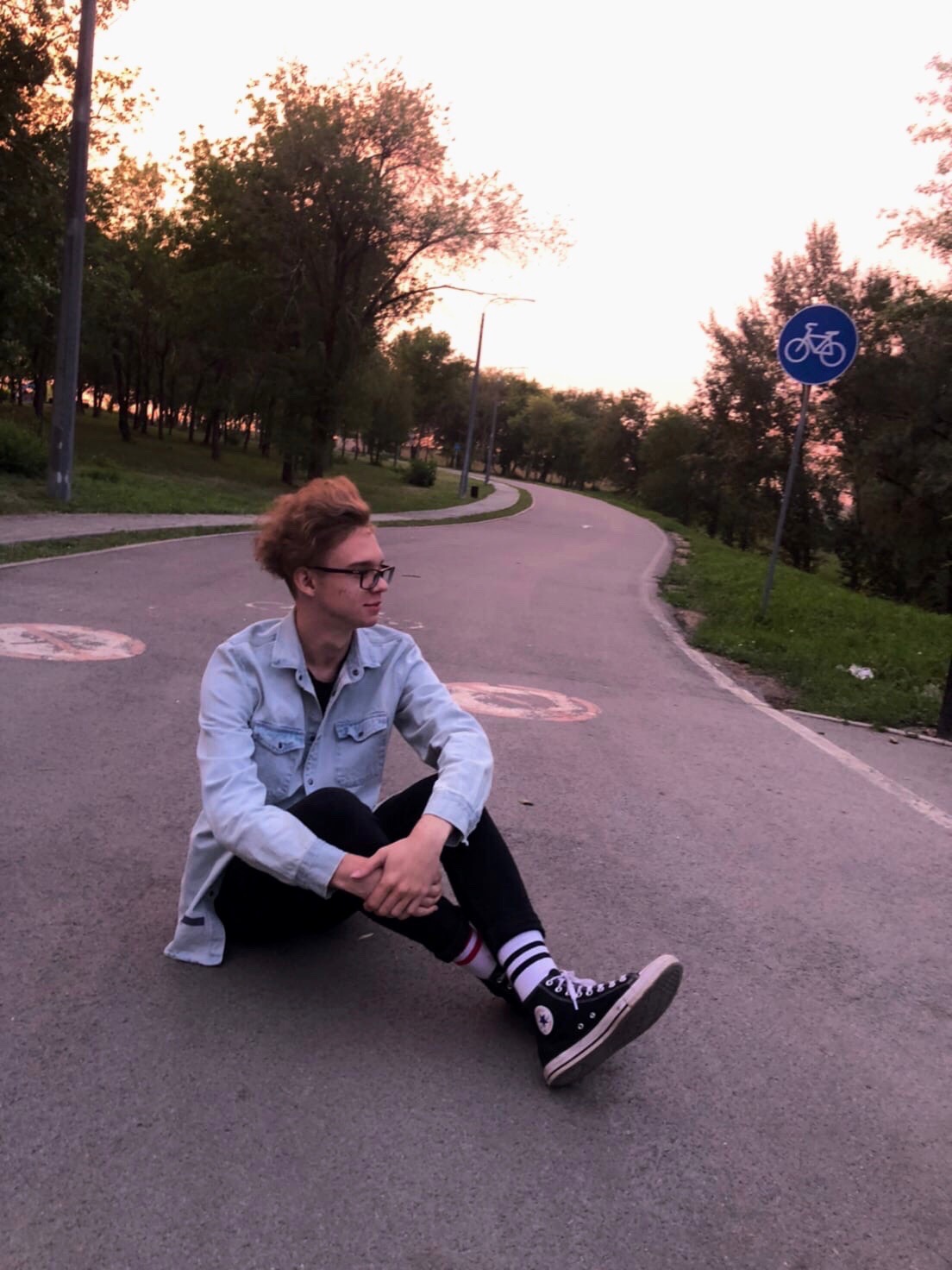 Ганьков Максим Александрович РИ-110933  - Аналитик, дизайнер



Проскурин Андрей Владимирович РИ – 
110933 - Аналитик
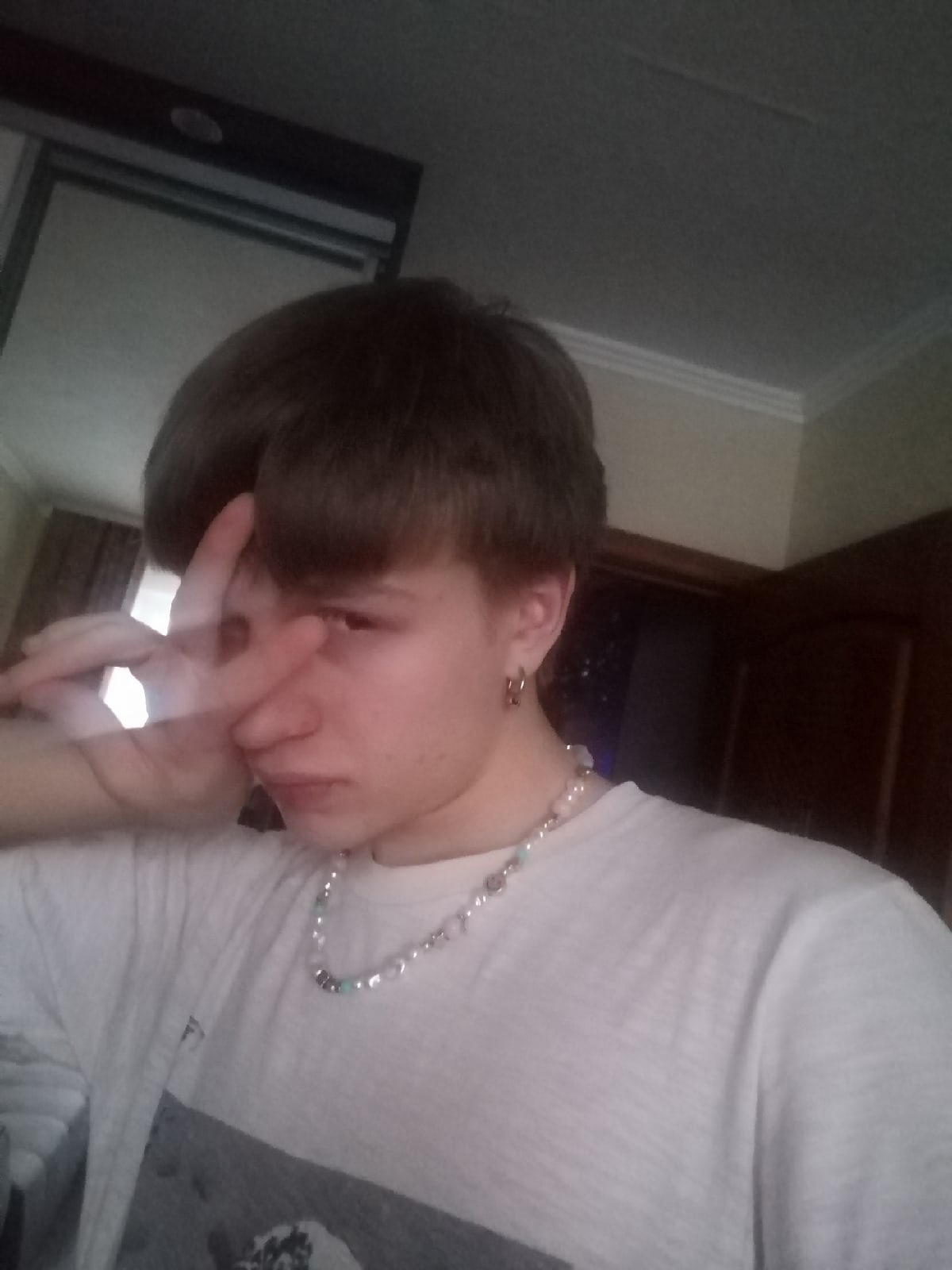 Цель нашего проекта
Идея проекта заключается в том, чтобы помочь игрокам совершить свое первое прохождение игры не перебирая тонны разного контента по игре а следуя чётко по этапам
Проблемы
Изучив всю информацию, мы поняли, что зачастую новички теряются в большом открытом мире-песочнице и не понимают, что делать. Когда они начинают копаться в интернете в поиске информации, они сталкиваются с лишними данными, которые смешиваются в голове и происходят не нужные действия в геймплее, которые оттягивают финал игры.
Поэтому мы решили создать продукт, который будет содержать только нужную информацию о геймплее, чтобы пройти его просто и без напряжения.
Преимущество нашего сайта
Целевая аудитория
Изучив приблизительную целувую аудиторию игры, Мы выяснили, что Factorio интересуются люди возрастом от 14 лет. 
На данный момент максимальный пик онлайна достигает около 17000 игроков, а количество проданных копий около 3.1 миллиона
Задачи:
Проанализировали известные аналоги гайдов.
Провели опрос среди игроков, которые имели опыт в игре Factorio.
Прошли игру Factorio.
Проанализировали различные видео с геймплеем игры.
Созданили полноценного сайта
Здесь показан процесс анализа и прохождения нами игры
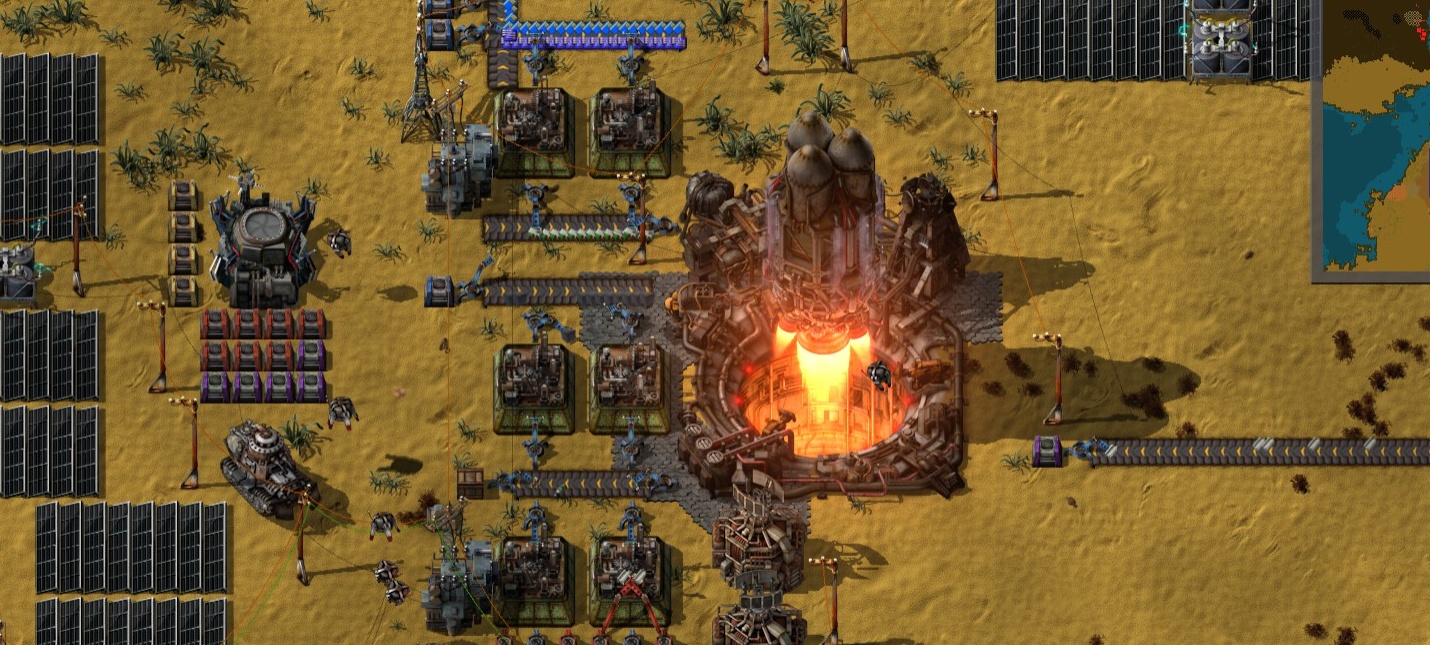 Tilda - Выбранный нами стек
В качестве технологического стека нами была выбрана платформа Tilda
Преимущества использования Tilda это удобный интерфейс и простота в освоении
Реализация сайта-путеводителя
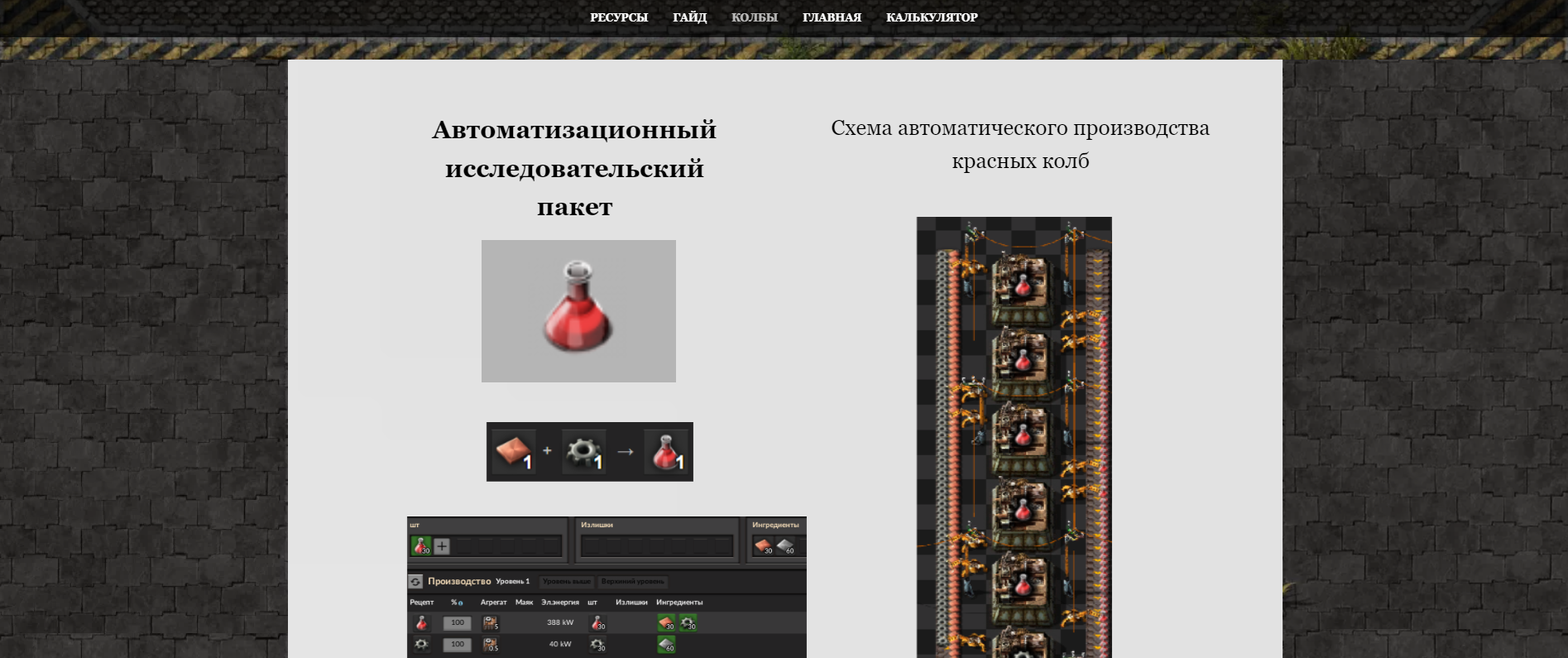 Дизайн продукта реализован как для компьютеров так и для мобильных версий
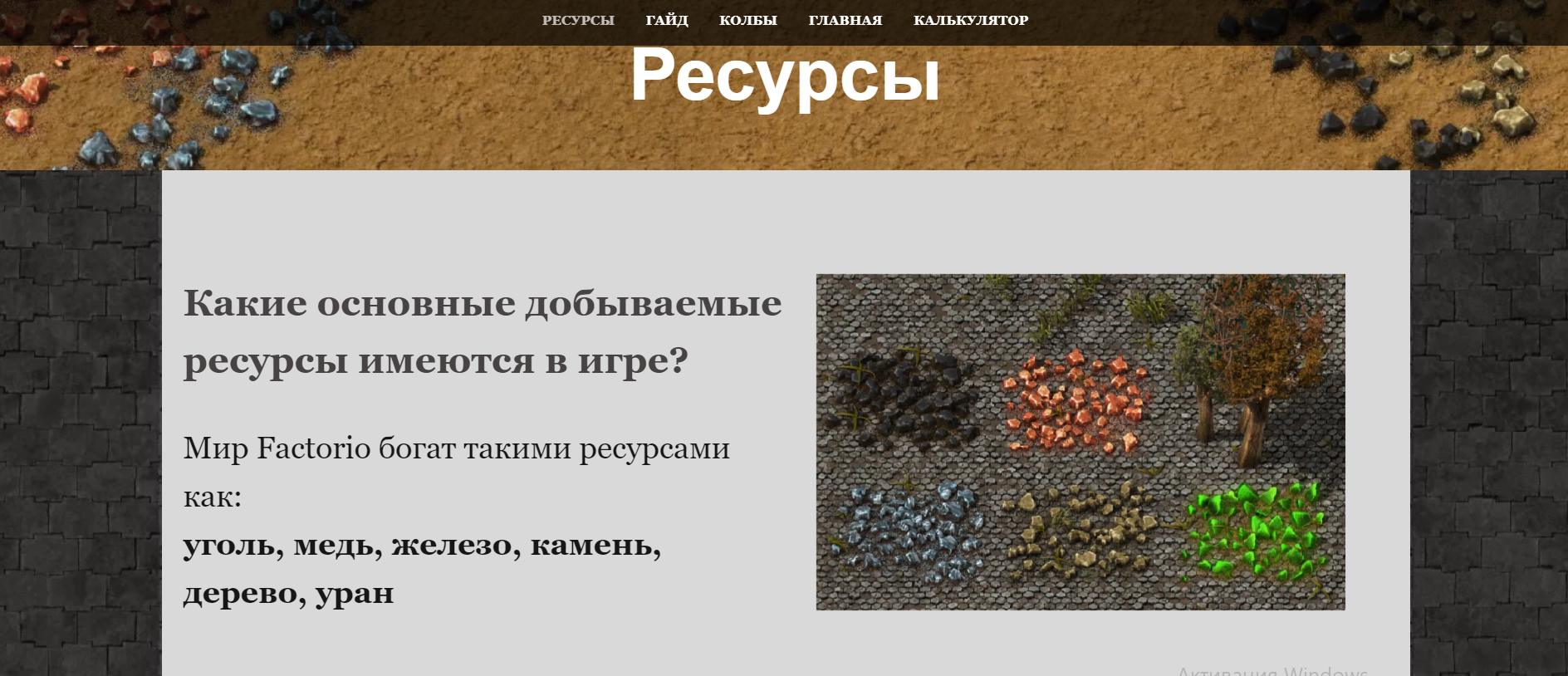 Заключение
В связи со сложностью освоения новичками мира игры Factorio мы подготовили сайт, позволяющий поэтапно проходить игру, постепенно изучая всё новые и новые механики
Нами былы предприняты попытки избежать проблем, касающихся большей части гайд-сайтов по игре. Мы постарались полностью исключить тонны лишней информации и поэтапно даём понять игроку в каком направлении на данный момент ему нужно работать
По этому QR коду вы можете перейти на наш сайт и ознакомиться с контентом
Спасибо за внимание!